Dynamic Transformation Together
Kim Bimestefer, Executive Director​
Colorado Department of ​
Health Care Policy and Financing​
Governor’s Cabinet

October 13, 2022
1
Partnerships & alignment for a better tomorrow
Importance of public/private partnerships
Western Slope leaders, esp Mesa County Health Leaders Consortium
QHN critical partner
Outstanding collaboration
THANK YOU for your engagement & partnership!
Congratulations, QHN!
QHN’s Community Resource Network                                        (CRN) won national 2nd place in the                                         RWJF SDoH challenge - western CO                                            leadership on whole person care
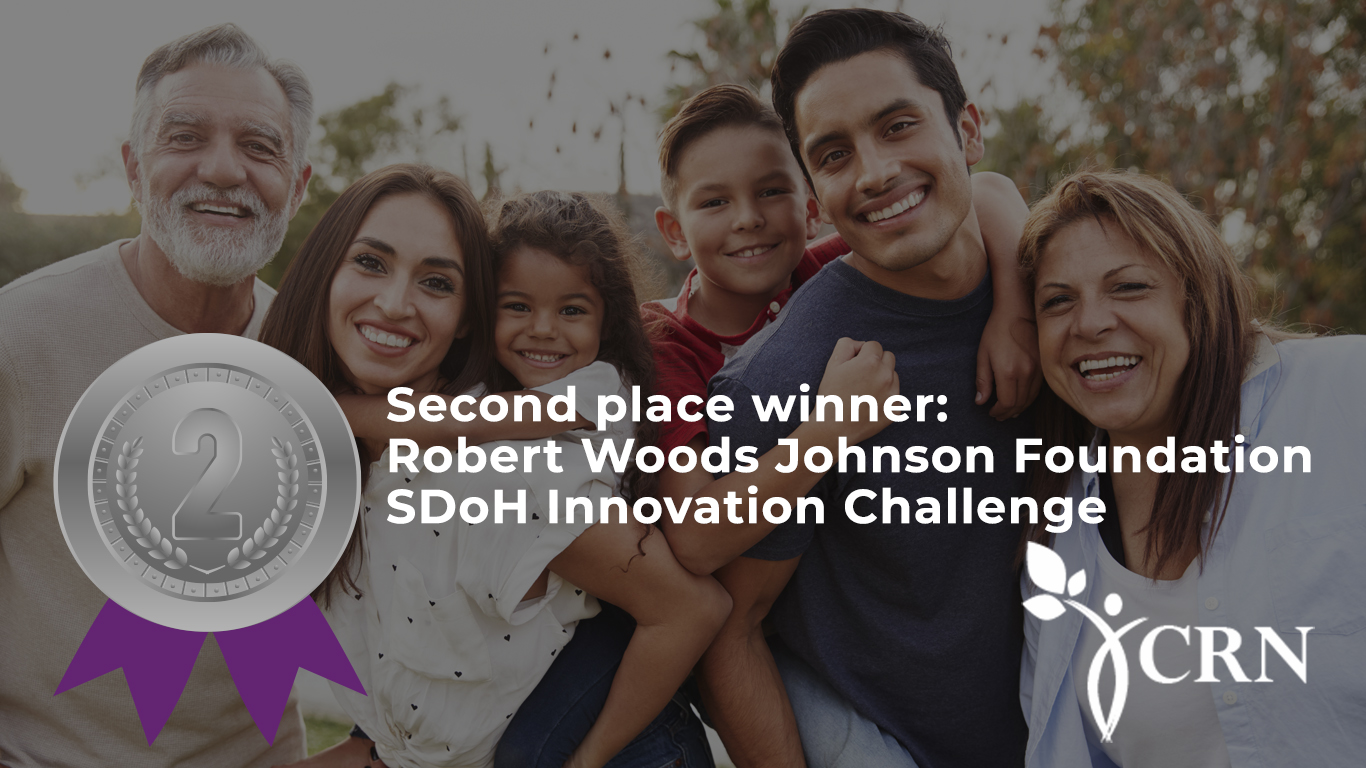 2
Agenda: Dynamic Transformation Together
COVID Impact: Workforce, inflation, jobs, disparities, ARPA 
Investing in our workforce & key providers
Advancing health equity, closing health disparities
Improving quality, health outcomes, affordability
Health care systemic transformation
Leveraging value based payments to incent better results
Wrapping all into Accountable Care Collaborative 3.0 
Ensuring coverage continuity, improving service & access
3
Health care workforce & access transformation & investment
Thank you health care, frontline workforce! 
Rate increases, raising specific wages, relief payments
2022 new state laws create PPE stockpile, help w/ tuition & training for health care workers & support existing workforce, help move CO from pandemic responsiveness to endemic management and pandemic readiness
Cross State Agency partnership with providers, advocates, members, families, and workers
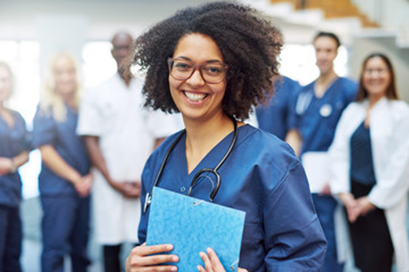 4
Free training to increase & support 
the healthcare workforce
Please help promote tuition-free training to become part of the healthcare workforce
The Care Forward Colorado program is revitalizing Colorado’s healthcare workforce through zero-cost, short-term training programs at community and technical colleges
In a year or less, trainees can learn skills to become CNAs, EMTs, MAs, DAs, phlebotomy techs and pharm techs desperately needed in Colorado’s healthcare facilities
Senate Bill 22-226 dedicates $26M in state recovery $$ to train healthcare workers.
https://cccs.edu/new-students/cccs-transfer-training-programs/new-students-cccs-transfer-training-programs-care-forward-colorado/
5
Home & Community Based Services 
Direct Care Workforce Work
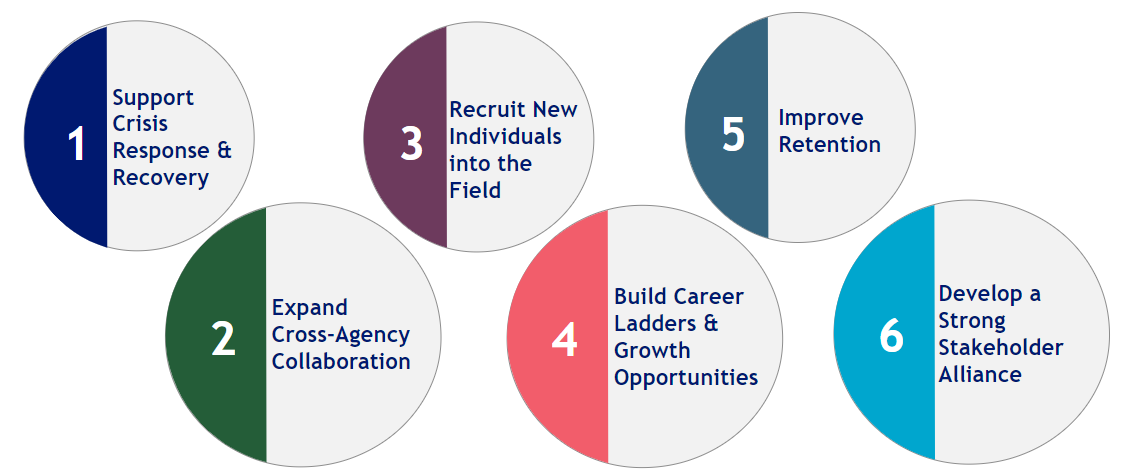 $175.5M
$95M
$2.15M
$600K
$13M
6
Additional Home & Community Based Services 
Transformation
4,000+
ARPA Stakeholder Engagement, Driving Priorities
63 Projects
$530M ARPA Investment 90% Directly benefiting the community *3.5% Admin
Improving services to people with disabilities
CO.gov/HCPF/ARPA
7
Nursing Home Transformation
Need to reimagine Nursing Facilities: Consider what Coloradans want, need, safety. Sustainability. Consider NH & hospital rural collaboration.
8
Rural Hospital Transformation
HTP Rural Support Fund. $12M each yr over five years ($60M) to help 23 critical access and rural hospitals modernize, better serve their communities and prepare for value-based payments - $24M has been paid to date
Rural Connectivity & Access to Virtual Care ($17.4M in fed matching funds over 4 yrs) - 86% rural safety net providers now connected to state HIE to support rural member access to care & keep care local
Improving Rural Access & Affordability - $10M grants for access & affordability
Providers of Distinction unique model
Community partnership, i.e. NHs
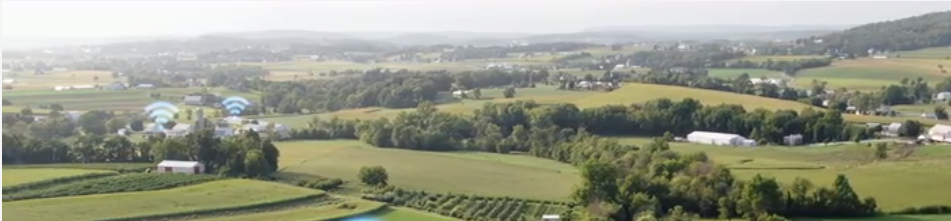 See: https://hcpf.colorado.gov/rural-provider-access-and-affordability-stimulus-grant-program
9
9
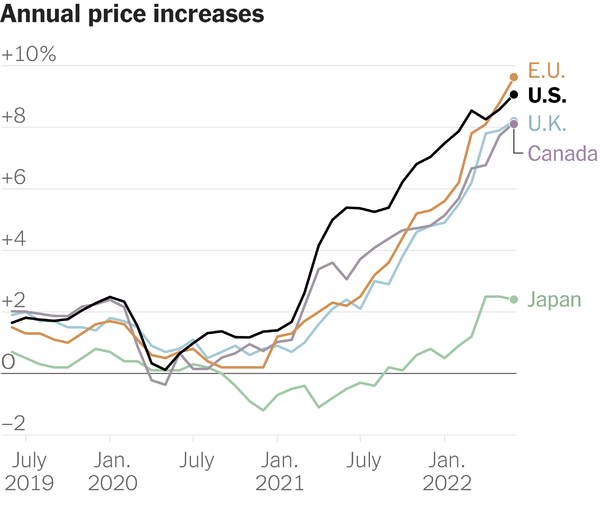 Global supply chain disruptions amidst rising demand 
Resulted in global inflation: food, gas, other goods
Chart showing annual change in Consumer Price Index each month up to June 2022. | Source: O.E.C.D.
10
Longer, Uneven Recovery for Low Income & BIPOC
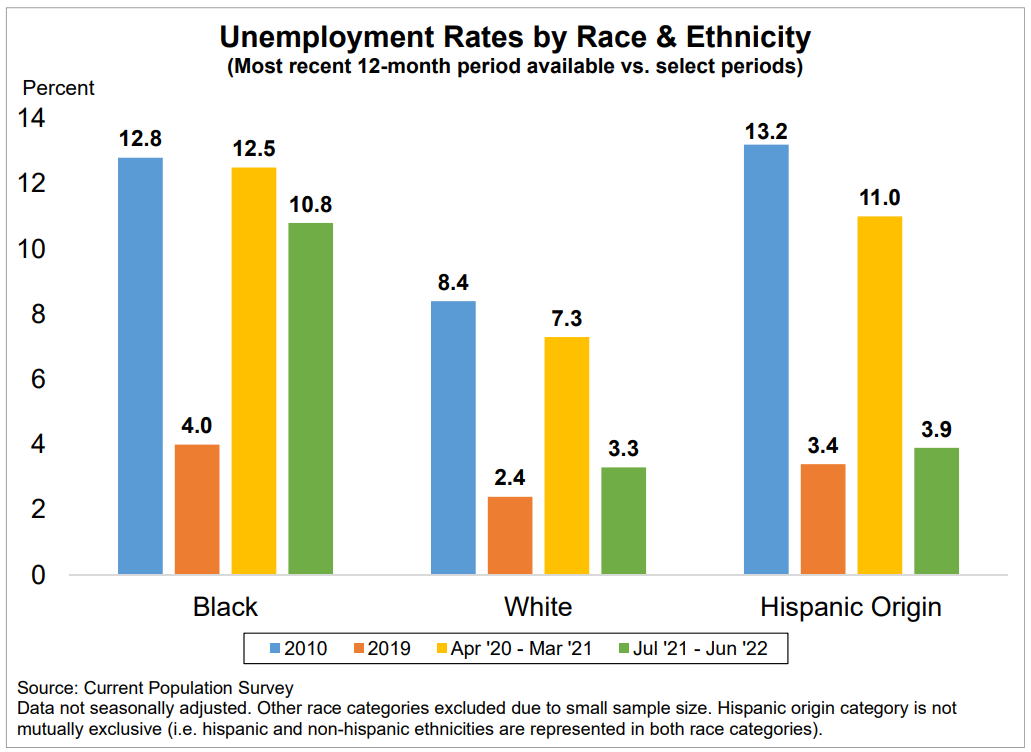 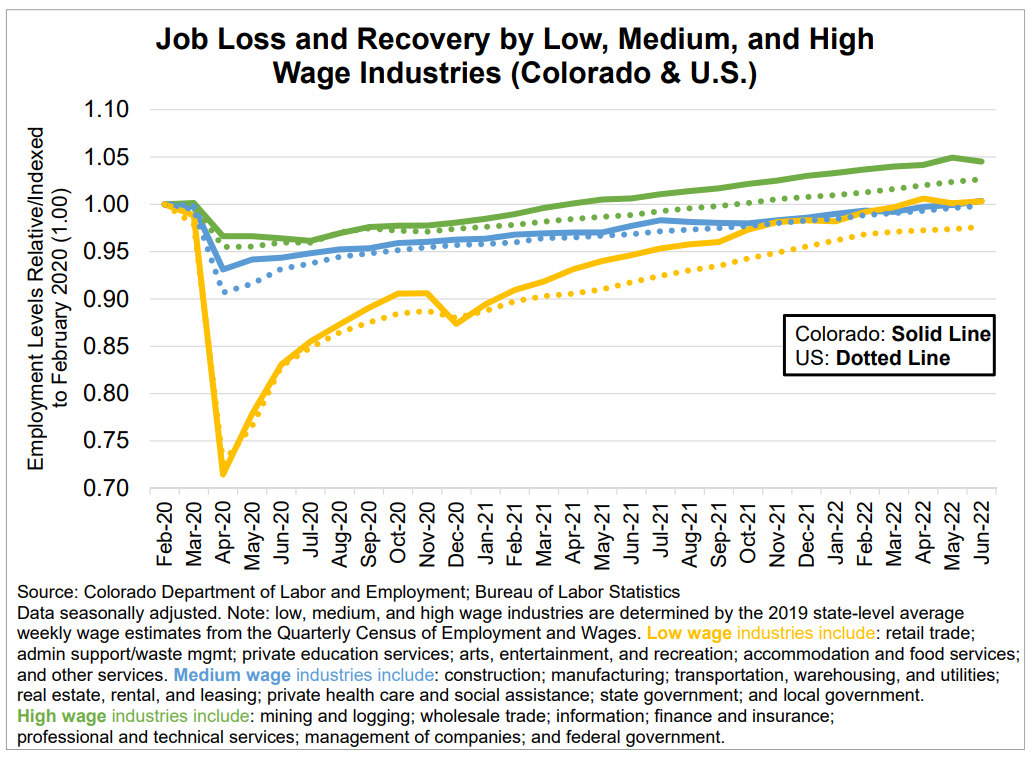 Colorado Department of Labor and Employment, Press Release: Colorado Employment Situation – Jun. 2022
11
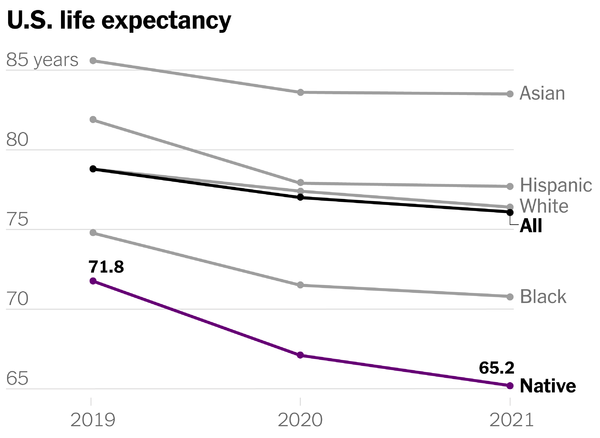 COVID has impacted us in so many ways, including Life expectancy -  Drop of about 3 years overall. But Native American / Alaskan Native population's life expectancy has dropped 6.5 years since COVID started, double what the US average life expectancy dropped.
“Carol Schumacher of the Navajo Nation … was not prepared for the devastation of Covid: Since it arrived in the U.S. more than two years ago, she has lost 42 family members to the virus.”
Sources: cbsnews.com/news/u-s-life-expectancy-drops-worst-two-year-decline-in-a-century-covid-pandemic
NYT 9/8/22
12
Health Equity Transformation
CDPHE - Office of Health Equity & Health Equity Commission leading CO health disparity reporting & community grants awarded to >36 community-based orgs ($7M FY22-23)
BHA - BH Task Force & Advisory Council lived experience to address gaps and create equitable solutions 
CDHS - new EDI Director to advance efforts 
DOLA - HB21-1271 increasing affordable housing by providing incentives and grants to local communities
DOI - CO Option standardized ins plans; requires lower prem for individuals, families, sm busi by 15% by 2025
HCPF focus: COVID vaccinations, maternity, BH, prevention
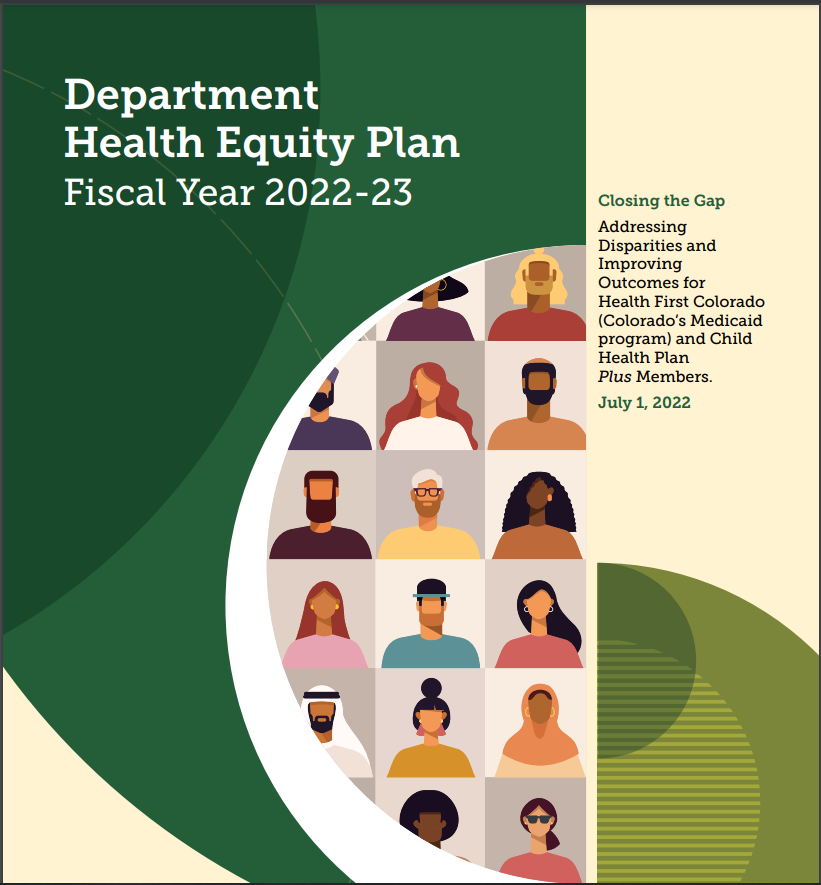 CO.gov/HCPF/health-equity
13
Behavioral Health Transformation & Investment
BHA launched July 1. Coordination across state agencies. 
Purpose: All Coloradans deserve to experience whole-person health. 
Vision: BH services in Colorado are accessible, meaningful, and trusted.

20+ bills, $550M+ in ARPA stimulus to transform the industry
Redefining the safety net and increasing high-intensity outpatient services
125 new adult beds, youth residential beds, tribal SUD facility
Funds to increase integrated care
Care coordination technology
Mobile crisis and secure transports
Community investments and much more!

HCPF New Office: Office of Medicaid & CHP+ Innovations and Coverage
Medicaid > $1B (+$400M since 2019). > 1000 BH added last yr (10k+)

7 workstreams to improve CMHC community accountability
14
Sept. 2022 Economic & Fiscal Outlook, General Fund
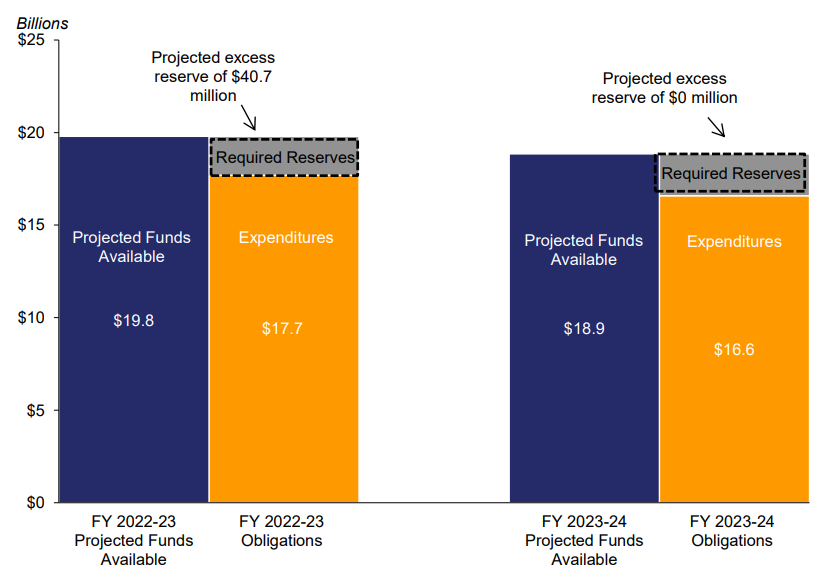 CO.gov/governor/economics
15
Result: Medicaid is serving 1.69M Coloradans, up 35% or 440k
$14.2B Total Funds, $4.1B General Funds
Jessica wants people in the Deaf community to know they can feel confident with coverage from Health First Colorado
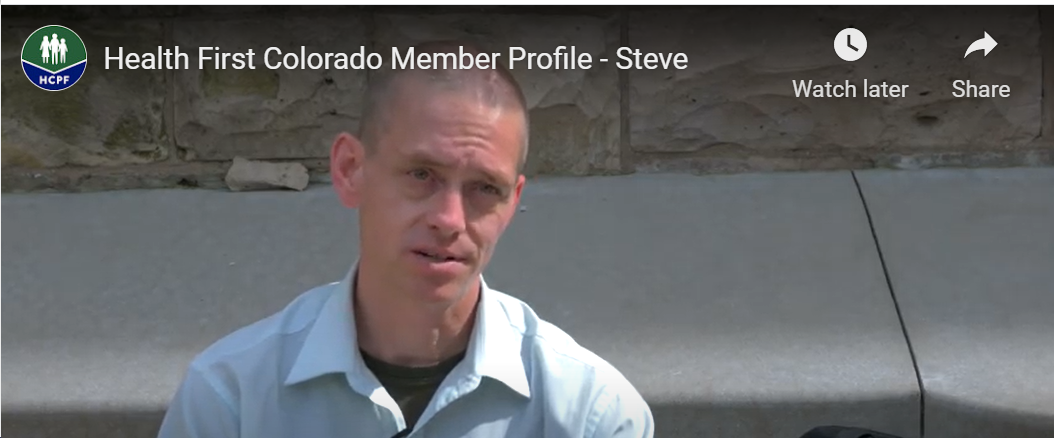 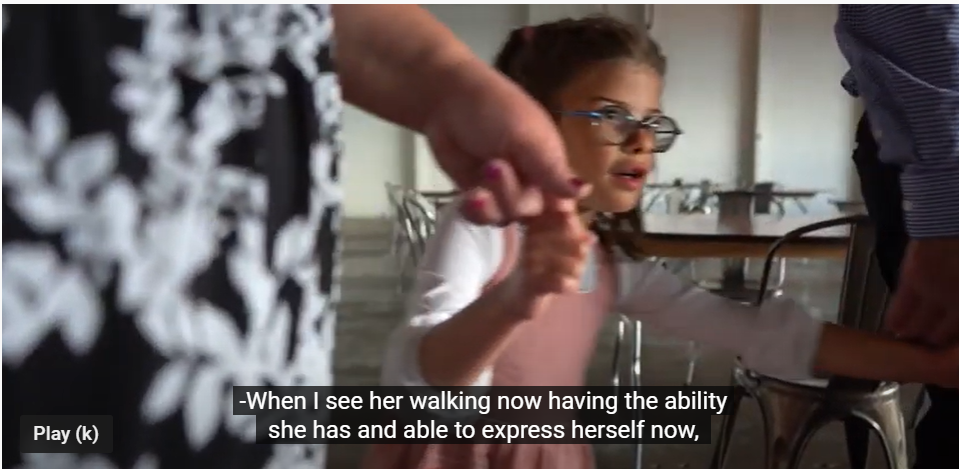 Covering 1 in 4 Coloradans
43% of the state’s children
43% of births
4.1% of members use long-term services & supports (LTSS)
⅓ of the state’s budget
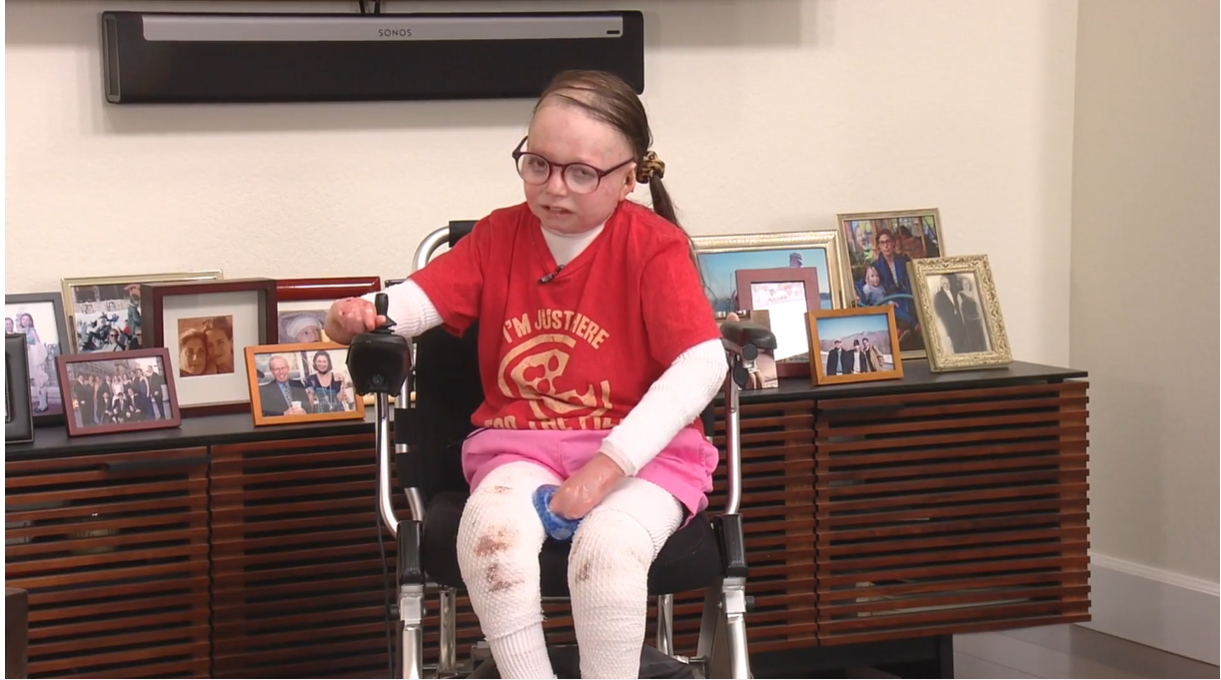 Play: https://www.youtube.com/watch?v=Eufi9fRsM8w
16
Improve Medicaid Affordability Thru Quality Focus
Improve quality 
Quality metrics dashboards & transparency
HIE connectivity efficiencies 
Better tools for providers: eConsults, Prescriber Tool, Cost & quality indicators to support referrals 
Efforts to tie lab data from EHR to incentives that reward better health outcomes, quality
Align RAE, CHP+, incentives w/CMS Core Measures 
Affordability priorities in Medicaid:
Protect current benefit and eligibility access
Protect provider reimbursements
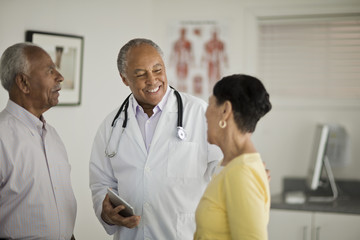 17
eConsults
Allow asynchronous electronic clinical communications between Primary Care Medical Providers and Specialists
Enable expanded care in PCP office, improving access
Reduce specialist no-shows
Enable referrals to higher performing docs, reducing disparities     & improving quality
Drive affordability while improving care access, quality, health equity
Supported by value based payments that reward results 
Target for vendor selection is Jan. 2023; target go-live is Aug. 2023
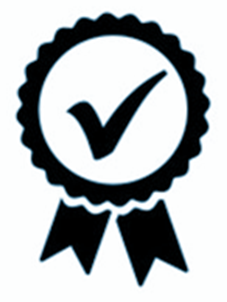 18
Providers of Distinction
Producing cost & quality indicators to inform referrals & member choice 
Driving affordability while improving care access, quality, health equity
Analyzing which providers are seeing Medicaid members, which aren’t - addressing “ghost providers”
Supported by value based payments that reward results 
Unique advantages for rural providers and communities: access, jobs, revenues, closing disparities 
Bids have been received; plan to award ITN in Spring
Target 2024/25 implementation
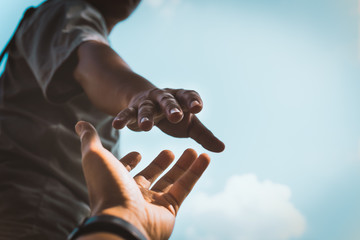 19
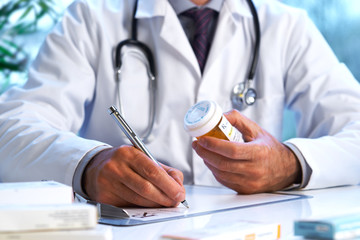 Prescriber Tool
Phase II: Affordability
shares real-time prescription benefit check, empowering prescribers with drug affordability and cost options. 10k users (42% Medicaid prescribers)
Phase 1: OpiSafe
helps prescribers prevent misuse/abuse of opioids, benzos, controlled substances. 
5,250 allocated licenses
Phase III: SDoH prescribing programs not just pills: will build upon existing architecture, connecting technology platforms used by social, physical, and behavioral healthcare providers to provide whole-person, next gen care
CO.gov/HCPF/prescriber-tool-project
20
Other Affordability Efforts: Hospital Workstreams
Hospital Transformation Program (quality focus too)
Implement new hospital price transparency law: Create Colorado hospital price dataset & tools. Identify pricing outliers. Meet with hospitals and communities. 
Continue to drive Price, Profit, Cost, Reserve, Community Investment insights and policy
21
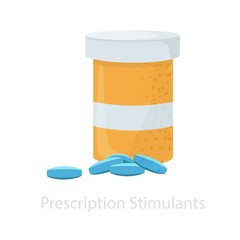 Other Affordability: Initiatives to Reduce Prescription Drug Costs
Source: Reducing Prescription Drug Costs in Colorado, 2nd ed., 2021, CO.gov/HCPF/publications
22
22
You get what you pay for… value based payments reward quality, equity & affordability results of all these efforts
Hospital: Quality through HQIP & HTP
Nursing Homes, PACE providers
Primary Care: PCP Attribution, moving to capitation
Maternity Care: bundled payments
Rx: with manufacturers, use Rx Tool to incent docs to be part of the solution
Providers of Distinction
Behavioral Health
Target: 50%+ in VBP by 2025
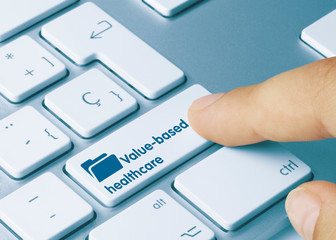 CO.gov/HCPF/value-based-payments
23
Building Innovative Initiatives into Medicaid Accountable Care Collaborative Phase III (ACC 3.0)
November 2023 
Draft Request for Proposal
September 2024
Vendor Awards
Fall stakeholder engagement on design skeleton
Ongoing Stakeholder Activities WE NEED YOUR VOICE
Transition activities. Member, provider transition & preparation
Revise draft RFP based on  feedback
Ongoing community engagement & feedback
Proposal review.
Implementation work
March 2023
Concept Paper
July 1, 2025 
GO LIVE
April 2024
Request for Proposal
24
End of the PHE Planning & Readiness
Goals:
Member continuity of coverage 
Smooth transition and member experience 
Minimize impact to county and MA site eligibility workers
HCPF Executive Leadership Here to Partner & Support through Dynamic Transformation
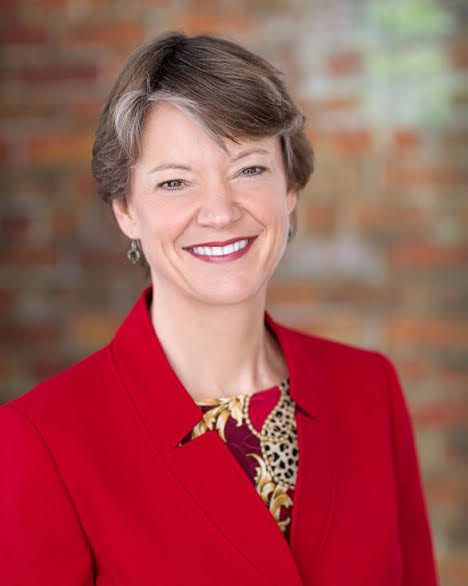 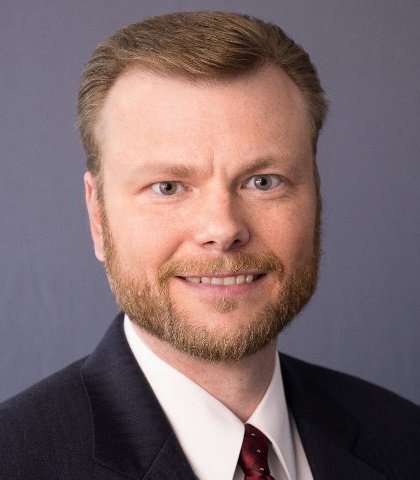 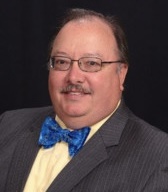 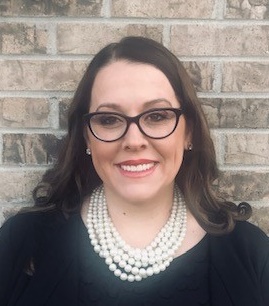 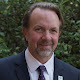 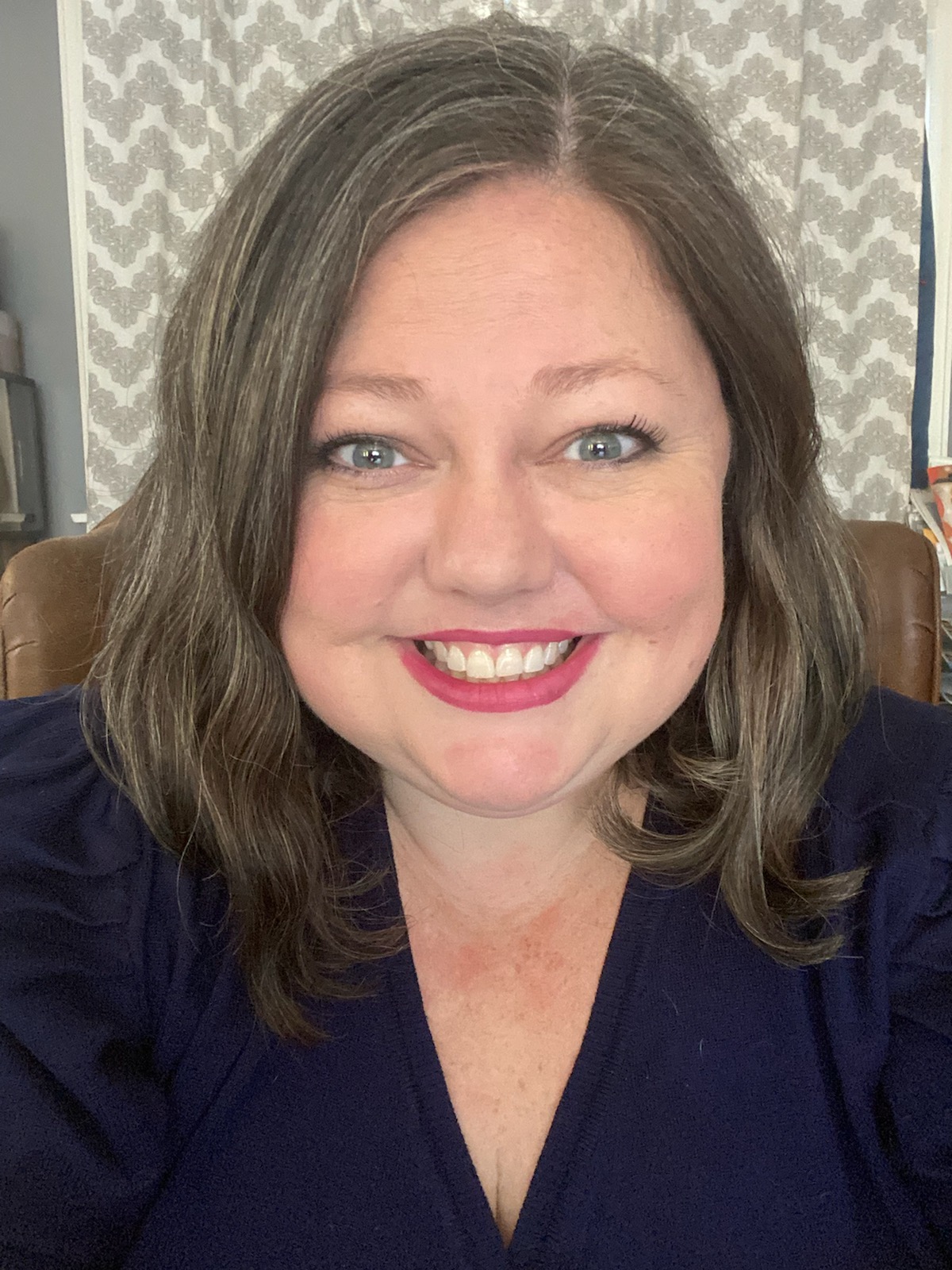 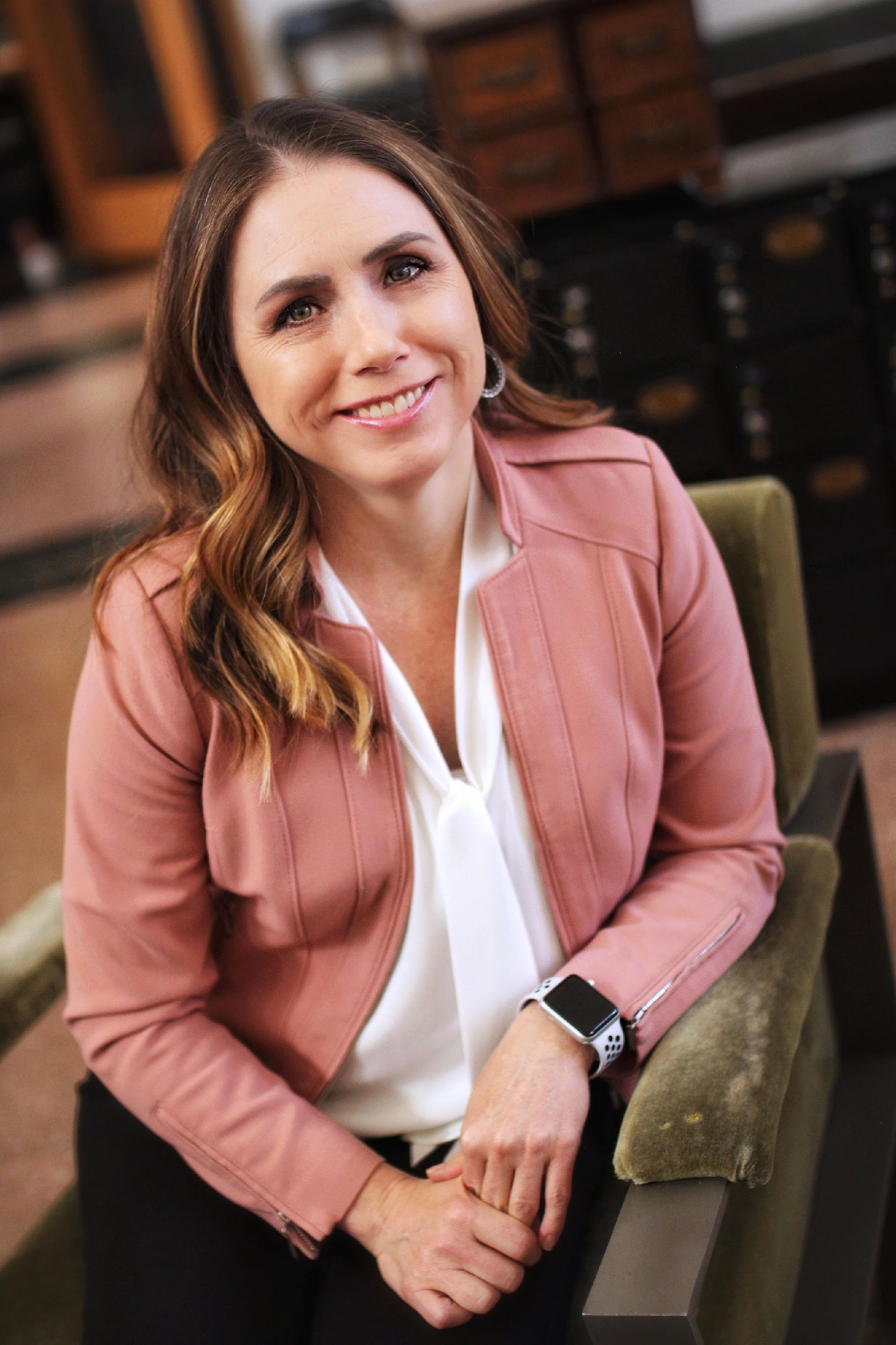 Kim Bimestefer, Executive Director
Todd Jorgensen, Chief of Staff
Chris Underwood, Chief Administration Officer
Ralph Choate,Medicaid Operations Office Director
Bonnie Silva, Office of Community Living Director
Adela Flores-Brennan, Medicaid Director,
Health Policy Office
Cristen Bates, Office of Medicaid & CHP+ Behavioral Health Initiatives & Coverage Director
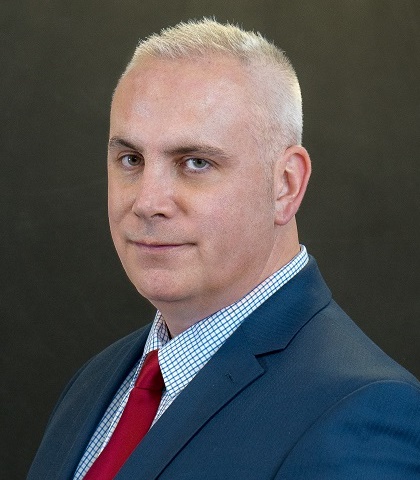 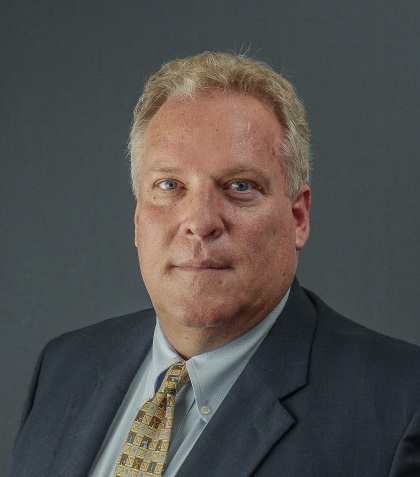 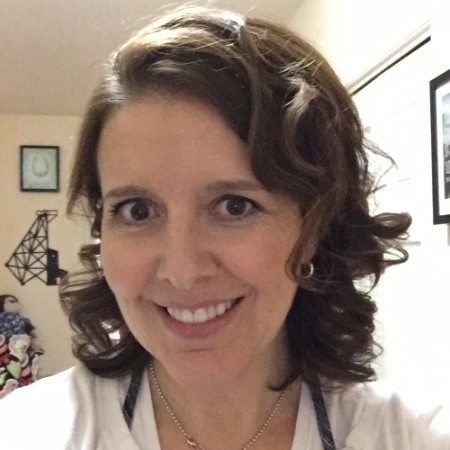 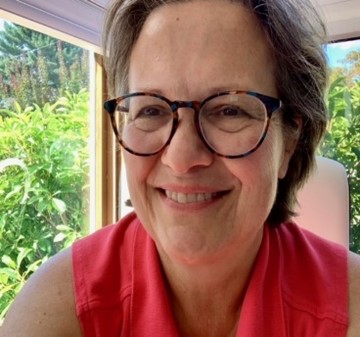 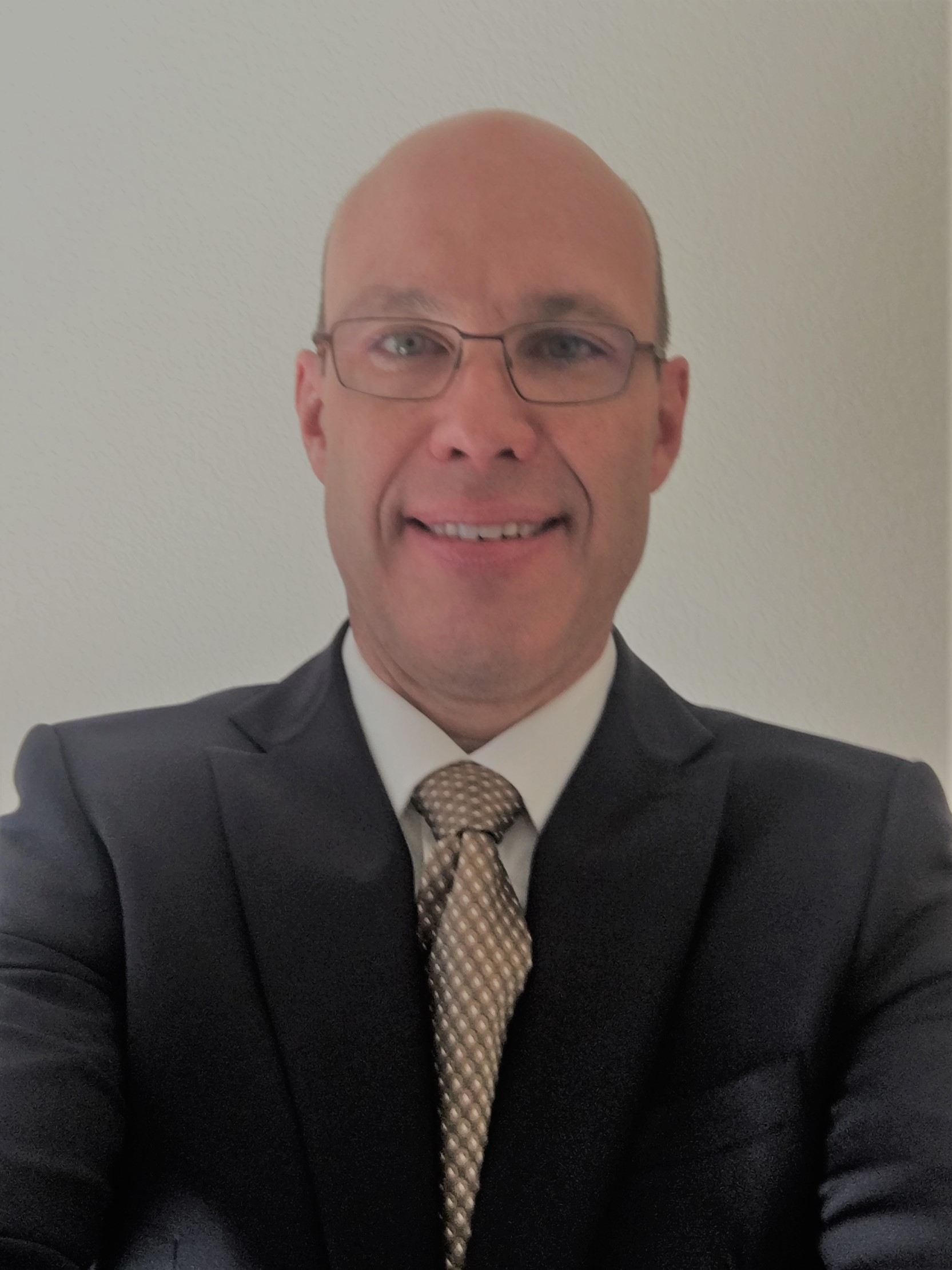 Bettina Schneider, Finance Office Director
Tom Massey, Policy, Comms & Admin Office Director
Parrish Steinbrecher, Health Information Office Director
Charlotte Crist
Cost Control & Quality Improvement Office Director
Tom Leahey, Pharmacy Office Director
Questions?Thank you!
27